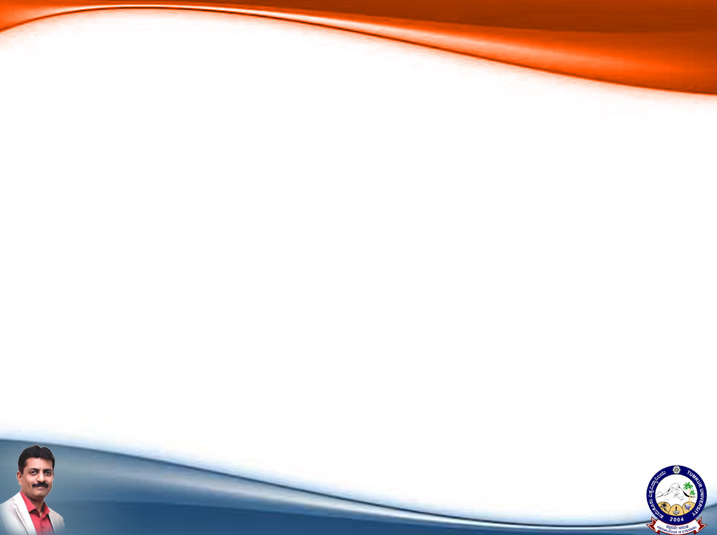 Output Devices
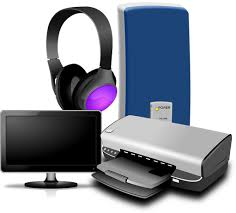 Dr B T Sampath Kumar
Professor
Department of Library and Information Science 
Tumkur University, Tumakuru, INDIA
www.sampathkumar.info
Output device
Output device is mainly used to display the result obtained after execution of a program.
Some of the output devices are: 
Monitor 
Speaker 
Printer
Plotter
Multi Media Projector
Monitor
A computer monitor is an output device that displays information in pictorial form. 
A monitor usually comprises the visual display, circuitry, casing and power supply. 
The display device in modern monitors is typically a thin film transistor liquid crystal display (TFT-LCD) with LED backlighting having replaced cold-cathode fluorescent lamp (CCFL) backlighting.
Speaker
A computer speaker is an output device that connects to a computer to generate sound. 
The signal used to produce the sound that comes from a computer speaker is created by the computer's sound card.
Printer
A printer is an external hardware output device that takes the electronic data stored on a computer or other device and generates a hard copy of it.
Types of printers
Different types of printers are:
Dot matrix printer
Inkjet printer
Laser printer
Multifunction printer
3D printer
Dot matrix printer
It is the oldest established type of printer still available on the market. 
Images and text are drawn out in tiny dots when a print head strikes an ink-soaked cloth against the paper in the required pattern.
Inkjet printer
It is one of the most common types of printer used in both professional and domestic settings. 
Developed in the 1950s, inkjet printing technology is still hugely popular today due to its numerous advantages and minimal drawbacks.
Laser printer
The laser printer was developed by Xerox in the 1960s.
It is still widely used in large offices as they are traditionally more efficient than inkjet printers.
Multifunction printer
Multifunction printer sometimes known as all-in-one printers .
It is often capable of performing printing, copying, scanning, and faxing tasks.
3D printer
It is one of the most exciting developments in printing technology history.
3D printing is becoming more affordable for professional and domestic users. 
Modern 3D printers are capable of producing 3D objects and items using high quality resin.
Plotter
A plotter produces vector graphics drawings. 
Plotters draw lines on paper using a pen. 
It is used in applications such as computer-aided design.
Multi media projector
It is an optical device that projects an image (or moving images) onto a surface, commonly a projection screen.
Most projectors create an image by shining a light through a small transparent lens, but some newer types of projectors can project the image directly, by using lasers